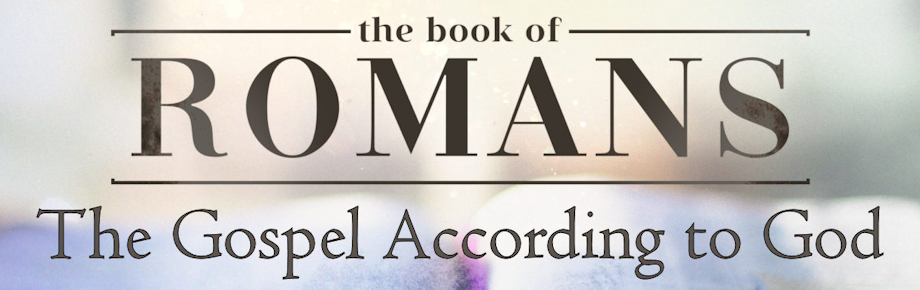 The Results of God’s Wrath (Part 2)
Romans 1:24-32
Sunday, February 11, 2024
Romans 1:24-27
24 Therefore God gave them over in the lusts of their hearts to impurity, so that their bodies would be dishonored among them. 25 For they exchanged the truth of God for a lie, and worshiped and served the creature rather than the Creator, who is blessed forever. Amen. 26 For this reason God gave them over to degrading passions; for their women exchanged the natural function for that which is unnatural, 27 and in the same way also the men abandoned the natural function of the woman and burned in their desire toward one another, men with men committing indecent acts and receiving in their own persons the due penalty of their error. them.
Romans 1:28-32
28 And just as they did not see fit to acknowledge God any longer, God gave them over to a depraved mind, to do those things which are not proper, 29 being filled with all unrighteousness, wickedness, greed, evil; full of envy, murder, strife, deceit, malice; they are gossips, 30 slanderers, haters of God, insolent, arrogant, boastful, inventors of evil, disobedient to parents, 31 without understanding, untrustworthy, unloving, unmerciful; 32 and although they know the ordinance of God, that those who practice such things are worthy of death, they not only do the same, but also give hearty approval to those who practice them.
God’s Wrath
God’s intense displeasure against any and all unrighteousness; against any and all who strive to suppress, hold down and pervert the truth of God; against any and all who exchange the truth of God for a lie and worship and serve the creature rather than the Creator who is blessed forever. Amen.
Ephesians 2:1-3
Each of us …were dead in [our] trespasses and sins, 2 in which [we] formerly walked according to the course of this world, according to the prince of the power of the air, of the spirit that is now working in the sons of disobedience. 3 Among them we too all formerly lived in the lusts of our flesh, indulging the desires of the flesh and of the mind, and were by nature children of wrath, even as the rest.
Romans 5:8-10
8 But God demonstrates His own love toward us, in that while we were yet sinners, Christ died for us. 9 Much more then, having now been justified by His blood, we shall be saved from the wrath of God through Him. 10 For if while we were enemies we were reconciled to God through the death of His Son, much more, having been reconciled, we shall be saved by His life
Outline of Romans 1:15-23
The readiness to preach the gospel (15)
The realities of the gospel (16)
The remedy of the gospel (17)
The reality of God’s wrath (18)
The reasons for God’s wrath (19-23)
The results of God’s wrath (24-32)
Given over to self-deception (24-25)
Given over to sexual deviancy (26-27)
Given over to sweeping degeneracy (28-32)
VI.	The results of God’s wrath (1:24-32)
Given over to self-deception (24-25)
24 Therefore God gave them over in the lusts of their hearts to impurity, so that their bodies would be dishonored among them. 25 For they exchanged the truth of God for a lie, and worshiped and served the creature rather than the Creator, who is blessed forever. Amen.
1 Corinthians 6:19-20
19 Or do you not know that your body is a temple of the Holy Spirit who is in you, whom you have from God, and that you are not your own? 20 For you have been bought with a price: therefore glorify God in your body.
Exodus 20:3-5a
3 You shall have no other gods before Me. 4 You shall not make for yourself an idol, or any likeness of what is in heaven above or on the earth beneath or in the water under the earth. 5 You shall not worship them or serve them…
VI.	The results of God’s wrath (1:24-32)
Given over to self-deception (24-25)
Given over to sexual deviancy (26-27)
26 For this reason God gave them over to degrading passions; for their women exchanged the natural function for that which is unnatural, 27 and in the same way also the men abandoned the natural function of the woman and burned in their desire toward one another, men with men committing indecent acts and receiving in their own persons the due penalty of their error.
Isaiah 5:20
Woe to those who call evil good, and good evil; Who substitute [exchange] darkness for light and light for darkness;
Observations from the text
Believers must take God at His word and know that the sins of homosexuality and lesbianism are abominations to the Lord.
Leviticus 18:22; 20:13
You shall not lie with a male as one lies with a female; it is an abomination.
If there is a man who lies with a male as those who lie with a woman, both of them have committed a detestable act; they shall surely be put to death. Their bloodguiltiness is upon them.
1 Corinthians 6:9
9 Or do you not know that the unrighteous will not inherit the kingdom of God? Do not be deceived; neither fornicators, nor idolaters, nor adulterers, nor effeminate, nor homosexuals…
Observations from the text
Believers must take God at His word and know that the sins of homosexuality and lesbianism are abominations to the Lord. 
The sins of lesbianism and homosexuality are the direct result of a person denying and disobeying God.
Observations from the text
Believers must take God at His word and know that the sins of homosexuality and lesbianism are abominations to the Lord. 
The sins of lesbianism and homosexuality are the direct result of a person denying and disobeying God. 
The sins of homosexuality and lesbianism are not to be viewed as the most wicked sins in all the world.
Observations from the text
Believers must take God at His word and know that the sins of homosexuality and lesbianism are abominations to the Lord. 
The sins of lesbianism and homosexuality are the direct result of a person denying and disobeying God. 
The sins of homosexuality and lesbianism are not to be viewed as the most wicked sins in all the world. 
While many people in the world are given over to the sins of lesbianism and homosexuality it does not mean that there is no hope for such people.
1 Corinthians 6:9-11
9 Or do you not know that the unrighteous will not inherit the kingdom of God? Do not be deceived; neither fornicators, nor idolaters, nor adulterers, nor effeminate, nor homosexuals, 10 nor thieves, nor the covetous, nor drunkards, nor revilers, nor swindlers, will inherit the kingdom of God. 11 Such were some of you; but you were washed, but you were sanctified, but you were justified in the name of the Lord Jesus Christ and in the Spirit of our God.
Romans 1:16a
For I am not ashamed of the gospel, for it is the power of God for salvation to everyone who believes…
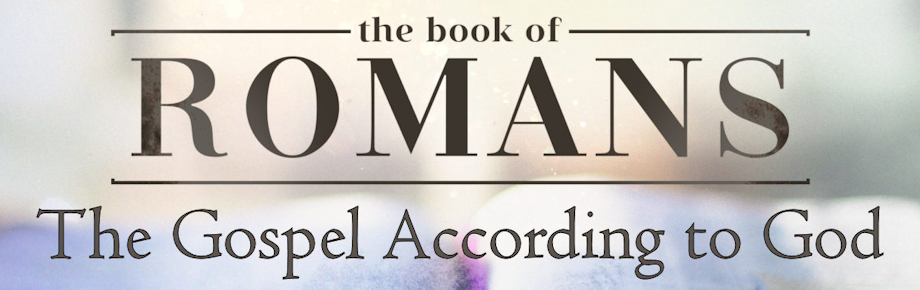 The Results of God’s Wrath (Part 2)
Romans 1:24-32
Sunday, February 11, 2024